Course Rep Training Coordinators’ Network
Wednesday 17 February 2016

Simon Varwell
Development Consultant
Agenda
10.45am	Overview of the IAT scheme
		(Simon Varwell, sparqs)

11.30am	Case study: IAT systems and processes
		(City of Glasgow College)

12.30pm	Lunch

1.15pm	sparqs’ support to IAT schemes
		(Simon Varwell, sparqs)

2.00pm	Case study: IATs’ experiences
		(City of Glasgow College)

2.45pm	Break

3.00pm	Action Planning
Overview of the IAT schemeSimon Varwell, sparqs
A history of sparqs’ CRT
2003: Training delivered by core staff
2005: Pilot of Associate Trainer team
2006: Expansion of pilot
2007: Nationwide AT team
2011: 4 pilot university IAT schemes
2013: First 2 college IAT schemes
Impact on numbers
Reps trained by
ATs or IATs:
Last year of only ATs (though itself a 14% increase on past year)
2010-11: 2500

2012-13: 3300

2013-14: 4200
Second year of IATs
First colleges join the IAT programme
Drivers of change
Core sparqs staff
Drivers of change
sparqs ATs
Drivers of change
Institutional ATs
Benefits of IAT schemes
To course reps
To institutions and SAs
To the trainers themselves
To sparqs
Benefits of IAT schemes
To course reps
Locally relevant training materials
Trainer with institutional knowledge
Clear example of progression
Further engagement with the trainer
More session availability – more uptake?
Benefits of IAT schemes
To institutions and SAs
More sessions = more trained reps
Partnership approach to materials:
Managed by YOU
Your priorities, your terminology
Team of knowledgeable student staff
Benefits of IAT schemes
To the trainers themselves
Build on experience as course rep
More immediate, relevant support
Money!
New skills and knowledge
Networking with peers nationally
Opens doors to other opportunities
Benefits of IAT schemes
To sparqs
Adds local context to our knowledge
Capacity for deeper, wider support:
Materials development
Trainer development
Course rep and wider rep systems generally
Facilitation, not delivery
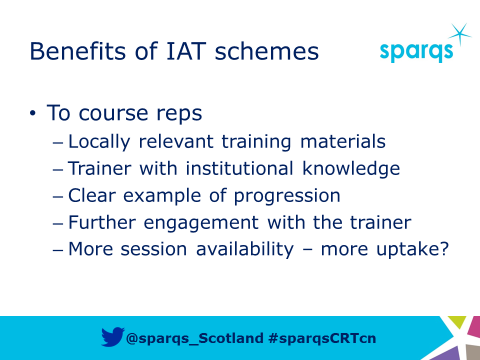 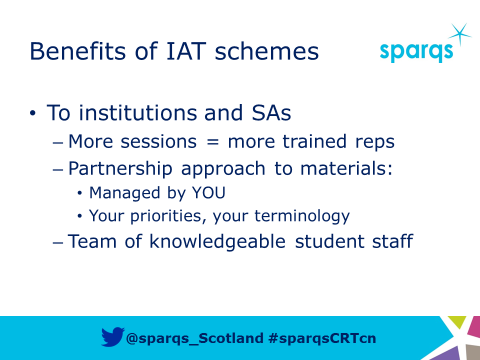 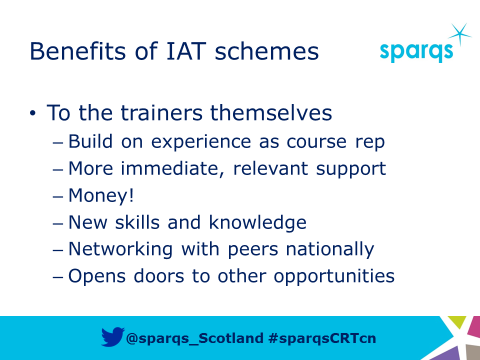 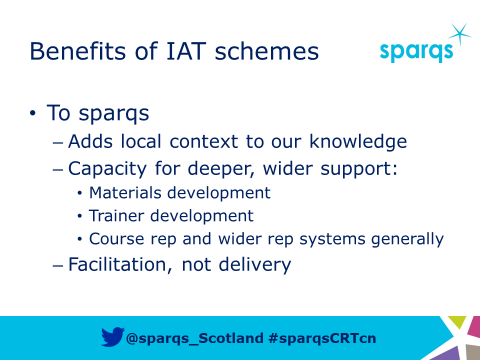 Case study:IAT systems and processesSandra Cook, Dougie SmithCity of Glasgow College
Lunch
sparqs’ support to IAT schemesSimon Varwell, sparqs
Case study:IATs’ experiencesHolly Flemming, Chrisselle MowattCity of Glasgow College
Break
Action planningSimon Varwell, sparqs
[Speaker Notes: Something about our help to them. Use the idea of stages through the year?

Definition of role – what else besides training? If anything.
Likely capacity – how many sessions do you want, could afford etc?
Technical systems – pay, contract, management etc
Training – both ours nationally and developing local things (internal processes, quality arrangements, terminology)
Process for organising and booking training, and allocating trainers
Process for ongoing review and monitoring of training – linking, for instance, evaluations to trainer development
Linking trainers’ observations and experiences to the quality and rep system – what are the themes, actions etc?
Involving them in materials development and review after the bulk of training]
Conclusions
Future events
Developing IATs
Today!
Ongoing development of course reps
November 2015
Developing materials
Tuesday 26 April
Thank you and goodbye!